Проект «День рождения – лучший праздник!»
Выполнила ученица 1 ж класса МБОУ СОШ №18 г.Астрахани
 Деева Татьяна
Руководитель: учитель начальных классов МБОУ СОШ №18 г.Астрахани
Хлямина С.Ж
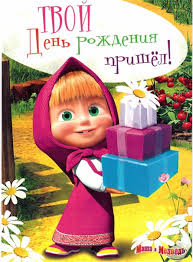 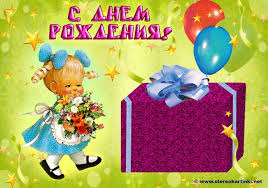 Мой первый день рождения
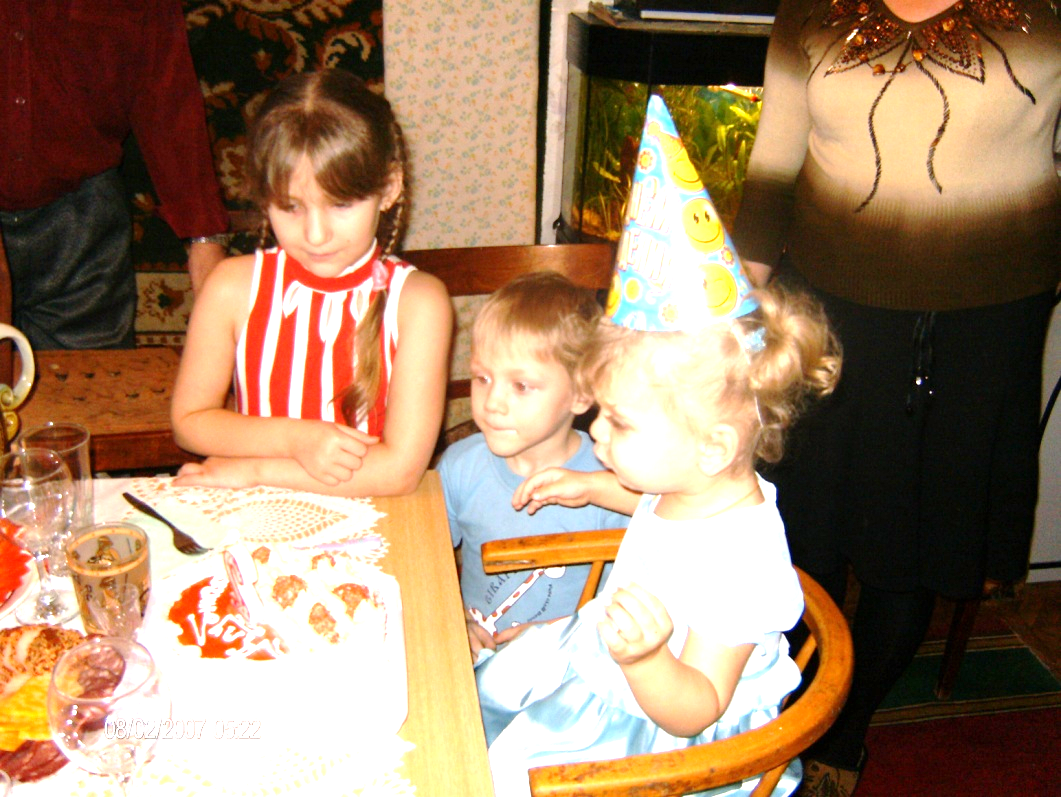 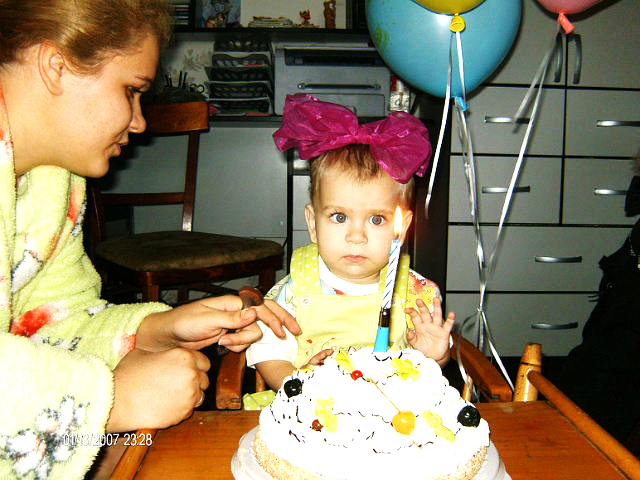 Мой второй день
рождения
Для счастья девочке не так уж много надо:Мешок конфет и ящик шоколада,Красивых платьев дюжин этак пятьИ кукол столько, что не сосчитать!Еще нужны лошадка и коньки,Сандалики, панамки, рюкзачкиИ книжки про героев и принцесс –Истории про дивный мир чудес.
Третий день рождения
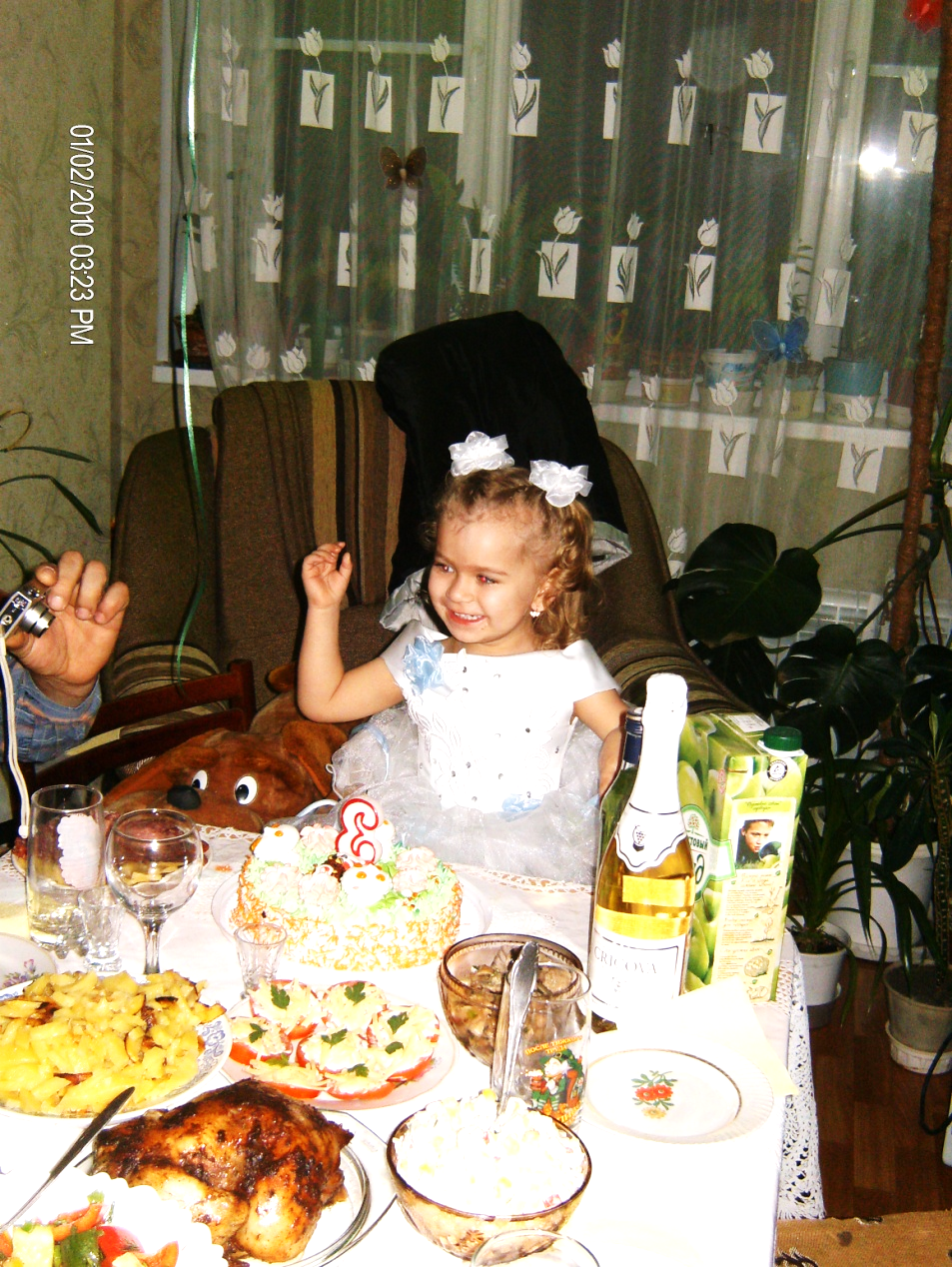 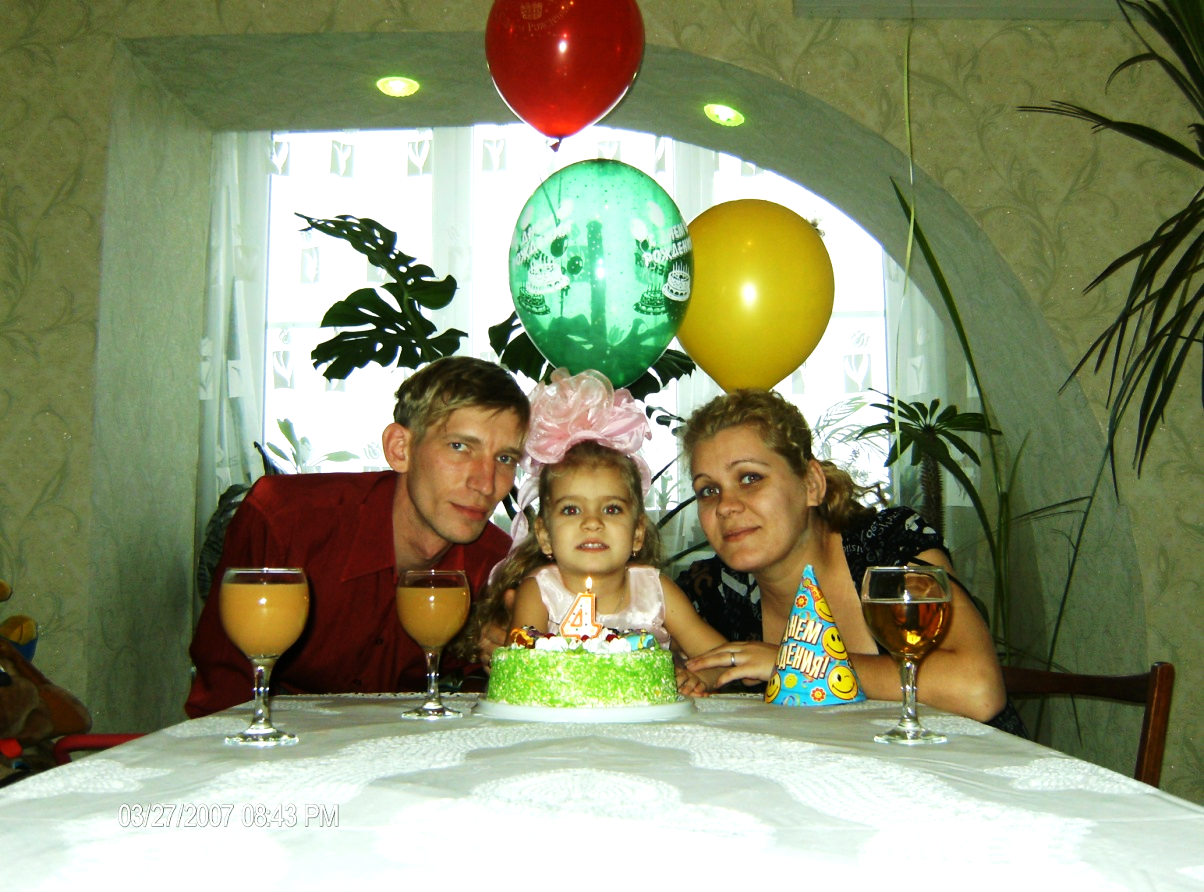 Четвертый день рождения
Нужны девчонке невидимки, банты,Пушистые игрушки – зайки, панды,Карандаши, альбомы, акварель,Мультфильмы про русалку Ариэль.Пожалуй, мне всего не пересесть,Желаний много у тебя ведь есть!
Мне пять лет.
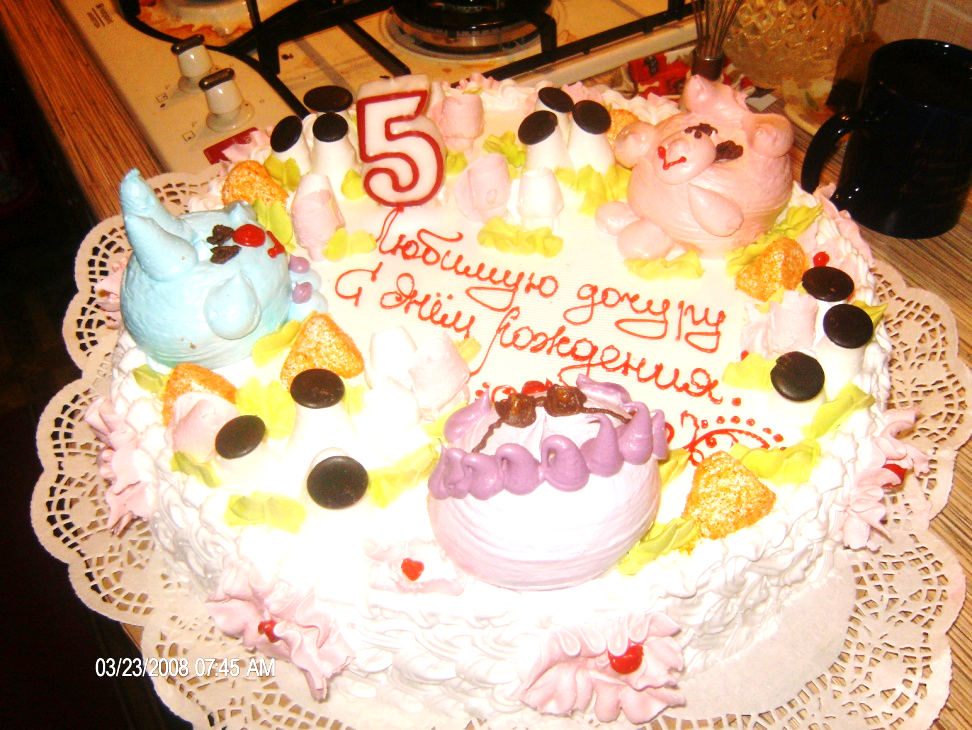 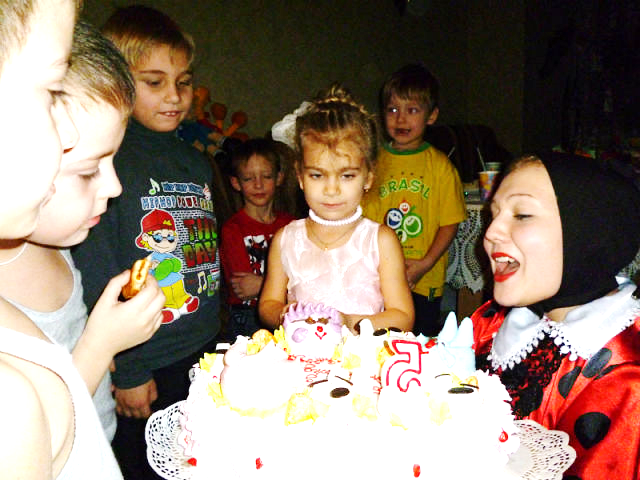 Пусть гроздь воздушных шариковУкрасит день рождения,Цветы, улыбки, музыкаПодарят настроение!Пусть светит солнце яркоеВ честь праздника для радостиИ облачко пушистоеЗаглянет в дом на сладости!
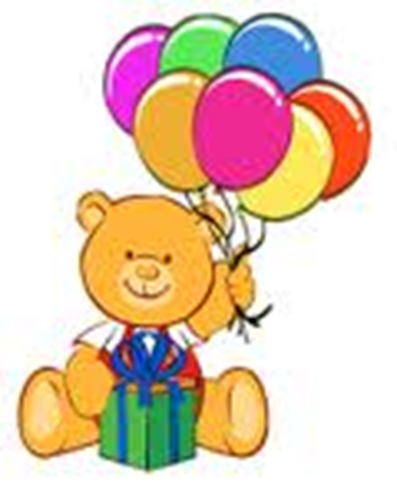 Мне шесть лет
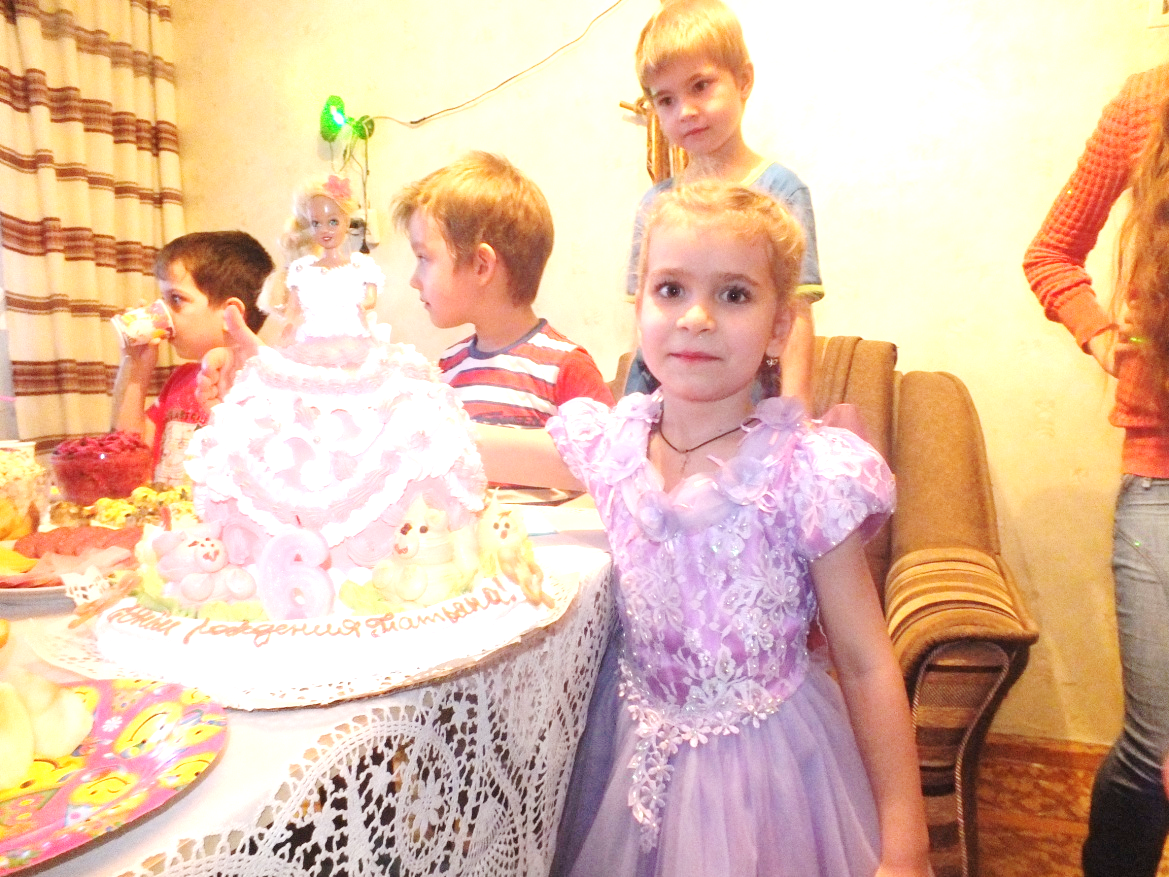 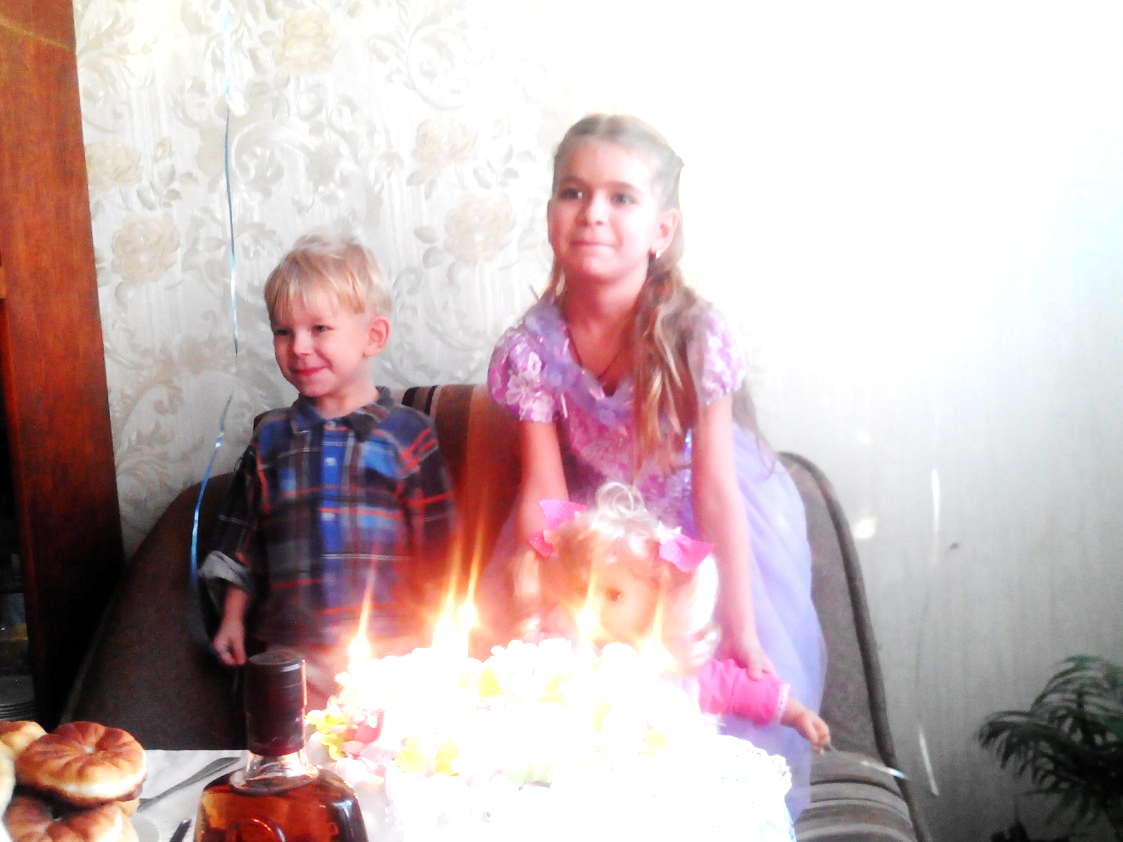 Мне семь лет.
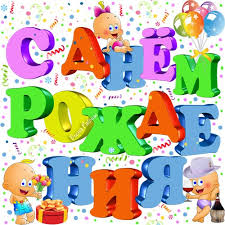 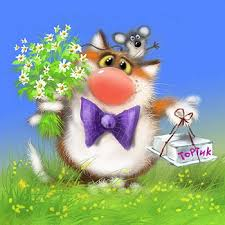